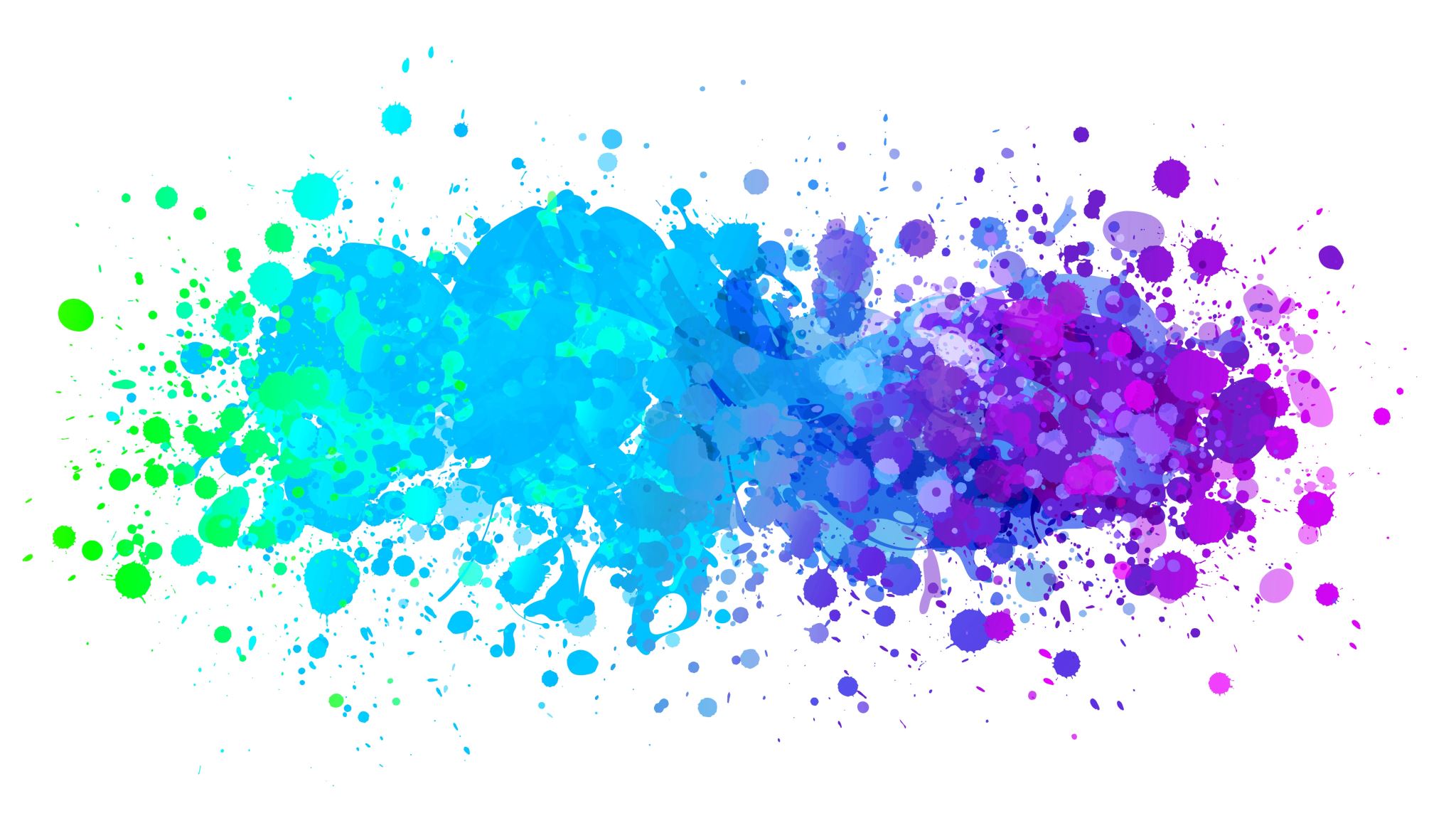 Spelling Revision Clubs
Thursday 01.02.2024
Past tense verbs
There are lots of different spelling rules for past tense but what do most regular past tense verbs end in…
ed
Phonics recap…
a-e
i-e
u-e
o-e
hoped
hopped
Phonics recap…
a-e
i-e
u-e
o-e
chopped
choped
Phonics recap…
a-e
i-e
u-e
o-e
diped
dipped
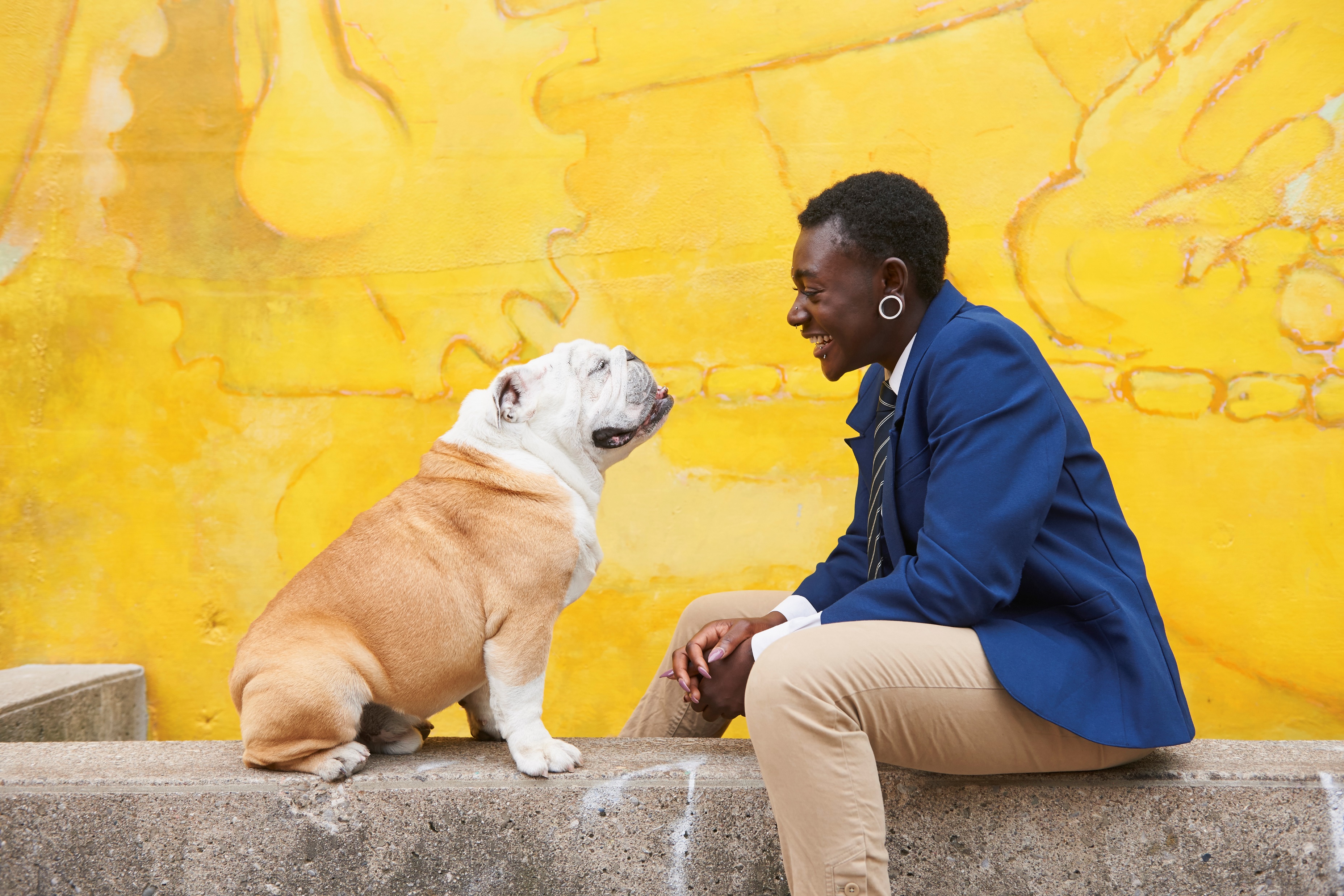 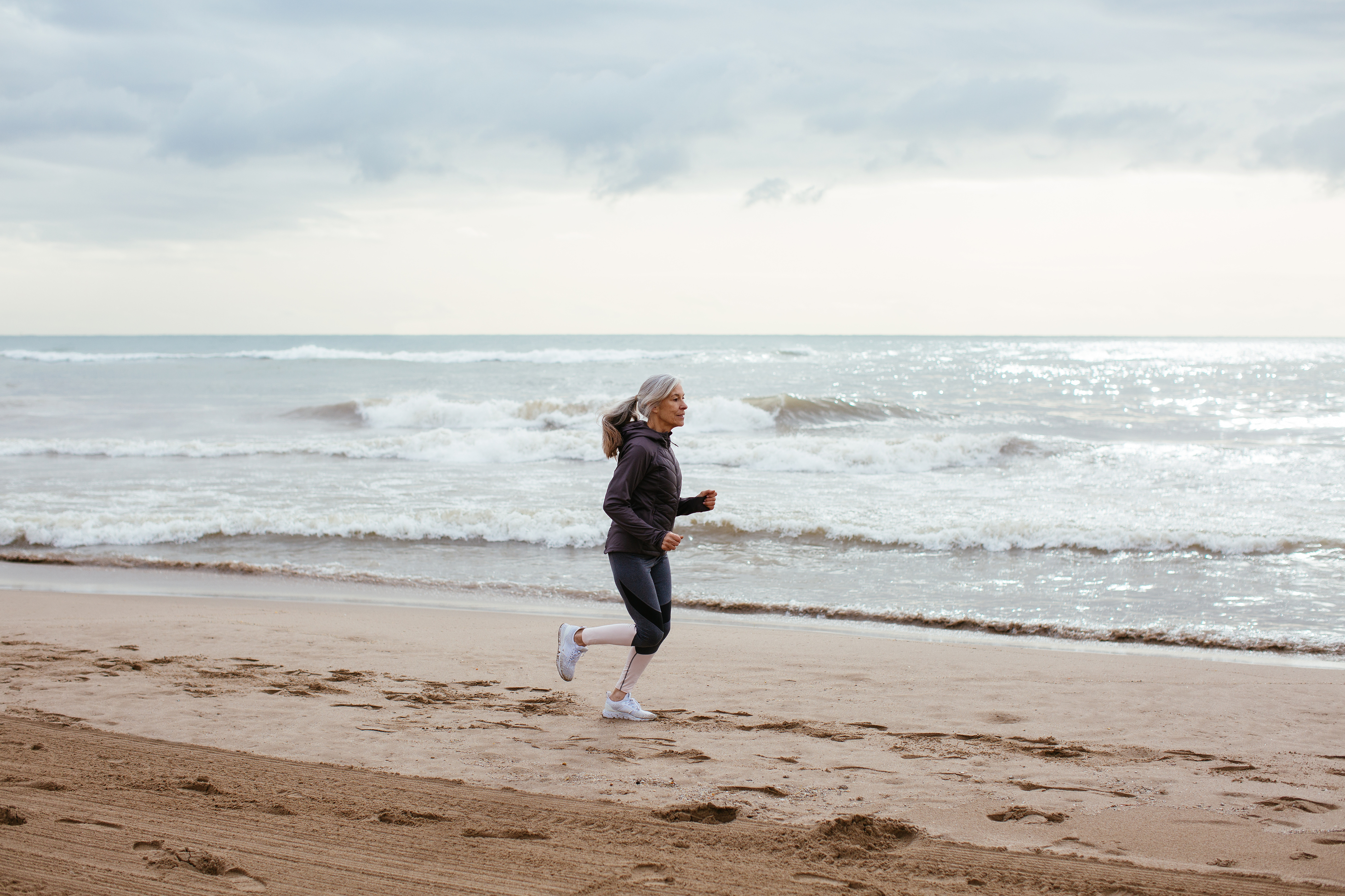 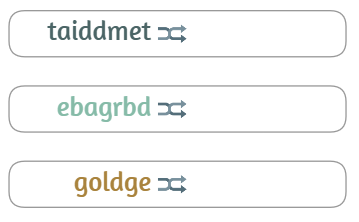 Choose a common exception word that you know you find tricky.
Write it lots of different ways.
Use colours.
Draw boxes around each letter.